А Ф Р И К А
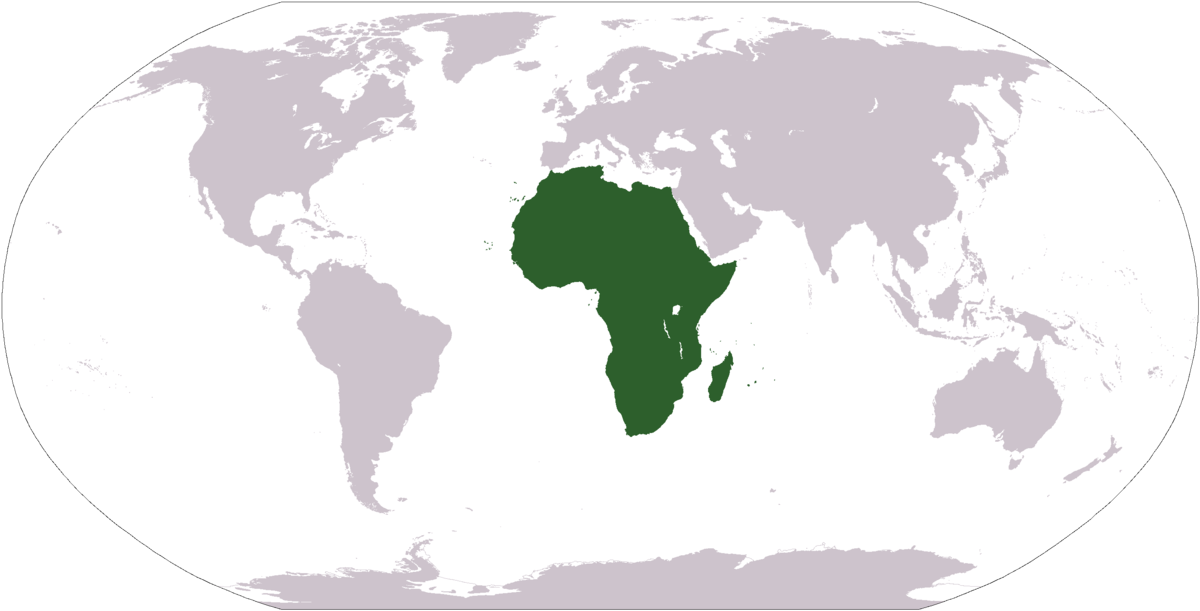 ПОЛОЖАЈ АФРИКЕ
Положај добар;

 Окружена Средоземним морем, Атлантским и Индијским океаном;

 У жарком појасу – најтоплији континент;

 Берберско племе Афри; 

Ливингстон, Мортон;
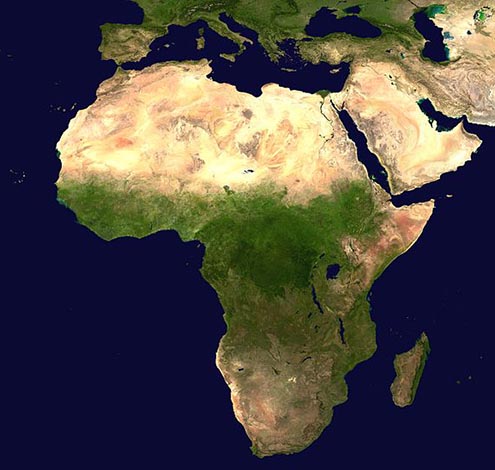 Средоземно море
Сомалијско полуострво
Гвинејски залив
Индијски океан
Слабо разуђен континент:

1. Гвинејски залив;
2. Сомалијско
     полуострво;
3. Острво
     Мадагаскар;
Атлантски океан
Мадагаскар
ПРИРОДА АФРИКЕ
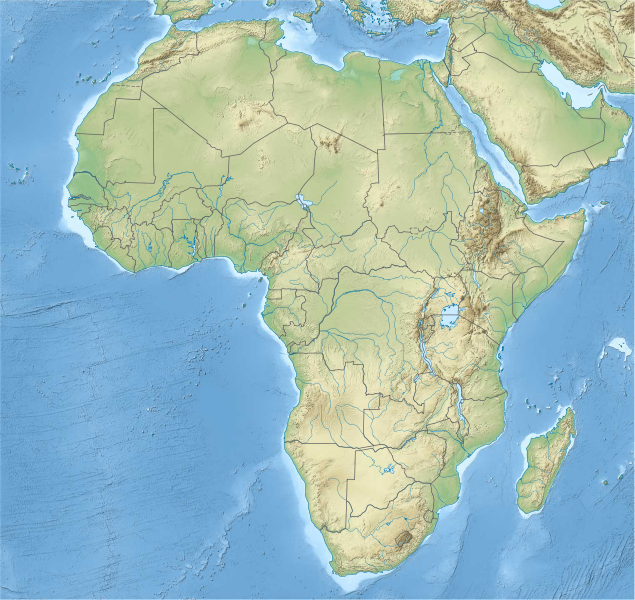 Планине Атлас
РЕЉЕФ


 Део Годване;

 Ниска Африка – Северна, Западна и Централна;

 Висока Африка – Источна и Јужна;

 Просечна висина 750 метара;

 Источноафрички ров – тектонска и вулканска зона;
Ахагар
Тибести
Суданска висораван
Етиопска висораван
Басен Конга
Килиманџаро
Језерска висораван
Јужноафричка висораван
Дракенске планине
Капске планине
КЛИМА И ВЕГЕТАЦИЈА АФРИКЕ
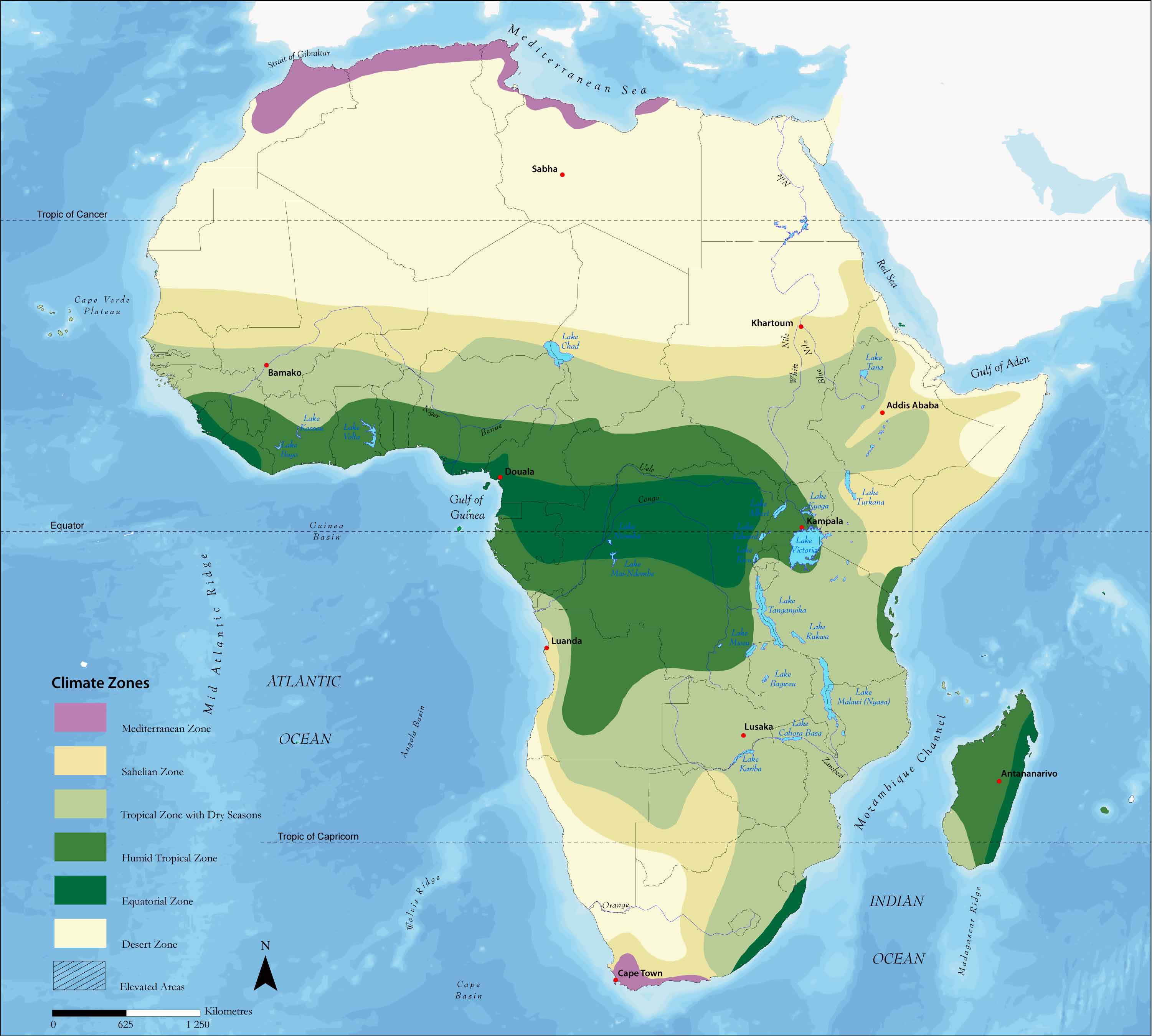 Екваторијална клима = прашуме;
макија, јужно воће, маслине
САХАРА
Влажна тропска клима = кишне шуме и мангрова;
саване
кишна шума и мангрова
Тропска клима          = саване;
прашуме
кишна шума и мангрова
Пустињска клима   = пустиње и полупустиње;
саване
НАМИБ
Средоземна клима  = макија, маслине, јужно воће
КАЛАХАРИ
макија, јужно воће, маслине
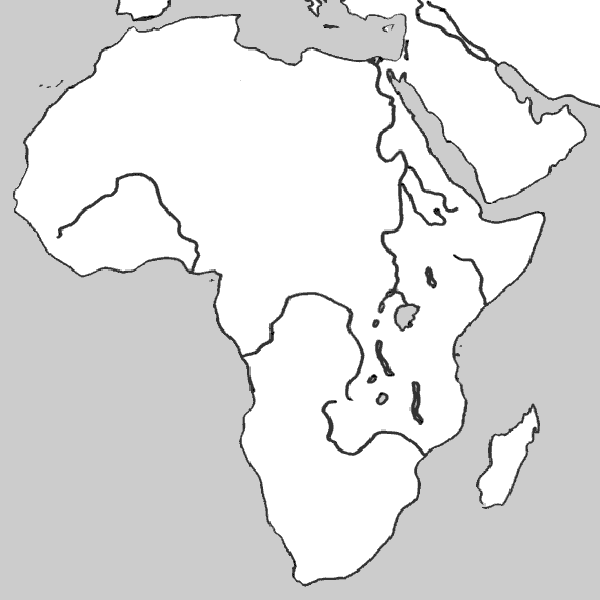 ВОДЕ АФРИКЕ
Реке – Нил, Конго, Нигер, Замбези, Орање, Лимпопо;
Нил
Језеро Чад
Нигер
Језера – Викторијино Тангањика, Чад, Тана, Њаса...
Викторијино језеро
Конго
Вади – сува речна корита;
Вештачка језера – Волта, Насерово...
Замбези
Шотови – слана језера;
ДРУШТВО АФРИКЕ - СТАНОВНИШТВО
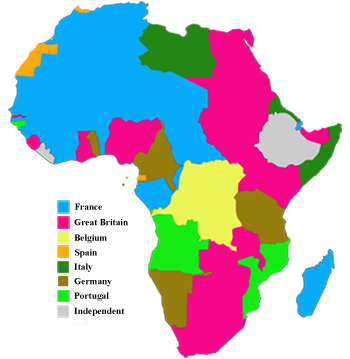 Колонијална прошлост – неоколонијализам;

“Бела и црна” Африка – граница Сахара;

Неравномерна густина насељености;
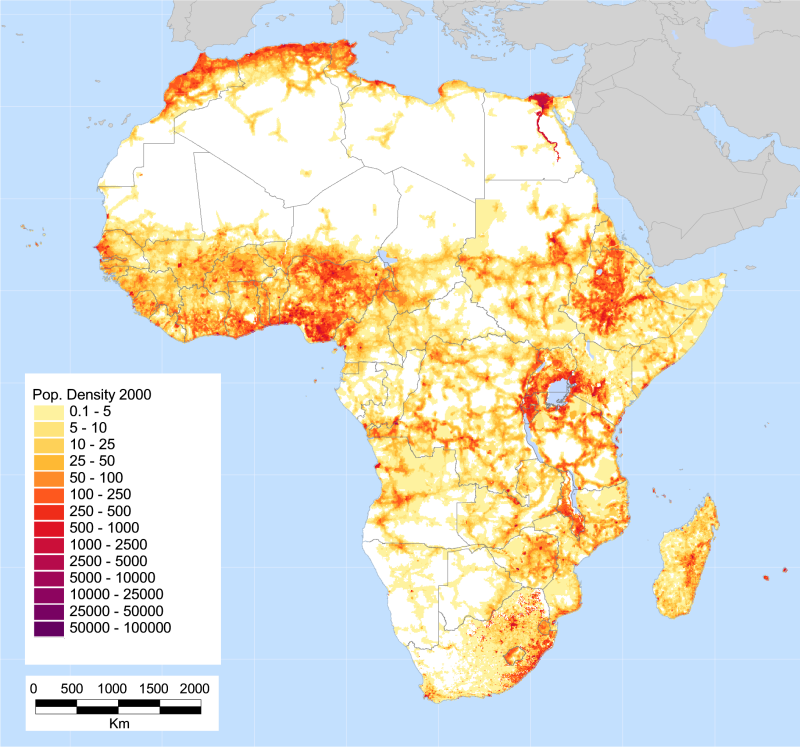 Густина насељености
Висок природни прираштај;

Велика смртност становништва;

Религије – ислам, хришћанство, локалне религије;

Становништво се бави пољопривредом;
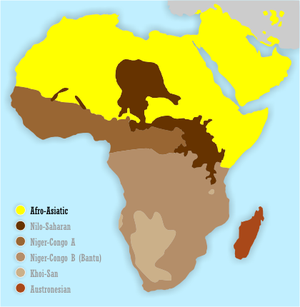 Расна структура становништва
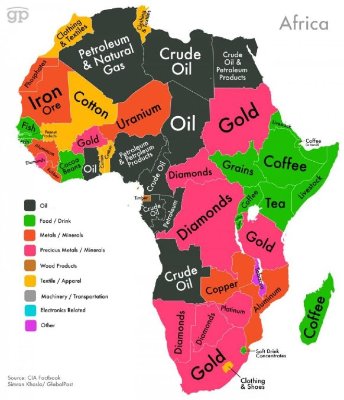 ПРИРОДНО БОГАТСТВО И ПРИВРЕДА
Велико природно богатство – нафта, гас, бројне руде, дијаманти, платина, угаљ....
Становништво се бави земљорадњом – кафа, памук, кикирики, какао, чај, зачини ... за извоз и батата, просо, хлебна банана ... за прехрану;
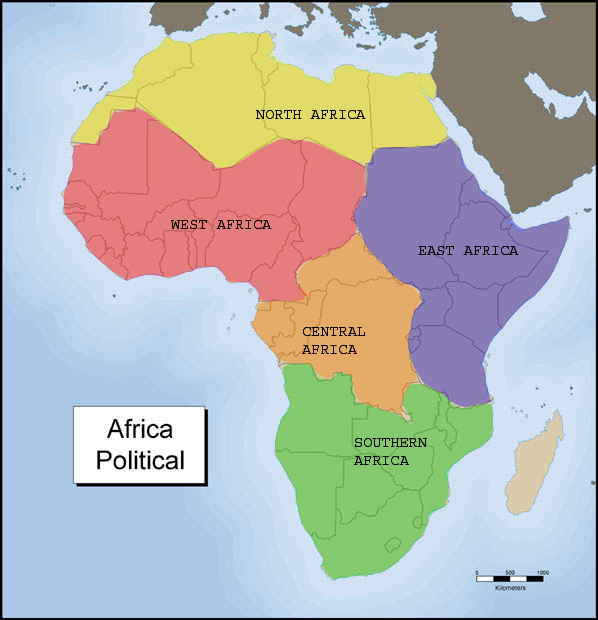 Африка је привредно најнеразвијенији континент;
РЕГИОНАЛНА ПОДЕЛА
Северна Африка
Западна Африка
Централна Африка
Источна Африка
Јужна Африка
ХВАЛА НА ПАЖЊИ

Аутор
Гордана Васић


Новембар 2017.године